KEGAWATDARURATAN MATERNAL
PENANGANAN HENTI JANTUNG PADA IBU HAMIL
BANTUAN HIDUP (LIFE SUPPORT)
Usaha untuk mempertahankan kehidupan  saat penderita mengalami keadaan yg  mengancam nyawa
Tanpa harus diberikan cairan intra vena, obat dan kejut listrik
Merupakan tindakan fase pre-hospital
Otak 

                                  Tidak dapat O2             Mati
Jantung 
                                            3 - 8 Menit
Kematian 
 Mati Klinis 
    -  Nafas(-)    -  Jantung(-)
 Mati Biologis  - Kerusakan sel otak
CARDIAC ARREST DURING PREGNANT WOMEN
Serangan jantung pada wanita hamil diperkirakan 10% dari seluruh kematian maternal
Atau 1 dari 30.000 kehamilan tua
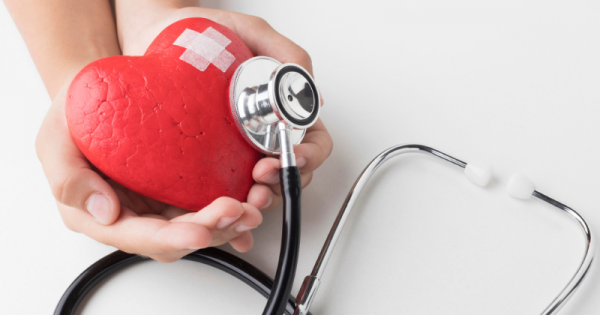 RJP PADA IBU HAMIL
Resusitasi Jantung Paru (RJP) pada Kehamilan sangat di perlukan untuk menolong ibu hamil yang membutuhkan pertolongan segera terkait gangguan aurway, breathing dan circulation. 
RJP yang dilakukan dengan cara yang benar menhasilkan  cardiac out put 30% dari cardiac out put normal
Mengurangi Aorta-caval Compression
Meningkatkan 30% Venous return
LANGKAH-LANGKAH
Periksa kesadaran ibu dengan cara memanggil dan cek respon ibu. Apabila tidak sadar lakukan langkah selanjutnya.
Segera panggil bantuan berupa tenaga kesehatan lain atau ambulan.
Untuk ibu hamil dengan usia kehamilan lebih dari 20 Minggu (ditandai dengan uterus di atas umbilikus), maka miringkan ibu dalam posisi berbaring ke sisi kiri dengan sudut 15-30 derajat atau apabila tidak memungkinkan, dorong uterus ke sisi kiri.
Bebaskan jalan nafas. Tengadahkan kepala ibu ke belakang (head tilt) dan angkat dagu (Chin lift), bersihkan benda asing di jalan nafas.
Bila ada sumbatan benda padat di jalan  napas, sapu keluar dengan jari atau lakukan  dorongan pada dada di bagian tengah  sternum (chest thrust). Hindari menekan  prosesus  xifoideus!
Lakukan look, listen dan feel sambil menjaga jalan nafas terbuka. Periksa nafas ibu, lakukan cepat kurang dari 10 detik dengan cara mendekatkan kepala penolong ke wajah ibu. Yang di lihat gerakan dada, yang di dengar suara nafas dan yang di rasakan adalah aliran udara dari hidung atau mulut ibu.
Apabila ibu bernafas spontan, pertahankan posisi dan berikan oksigenasi sebagai tindakan suportif. Segera lanjutkan pemantauan untuk memastikan ibu bernafas normal.
Jika ibu tidak bernapas atau bernapas tidak normal, periksa pulsasi arteri karotis  dengan cepat (tidak lebih dari 10 detik)
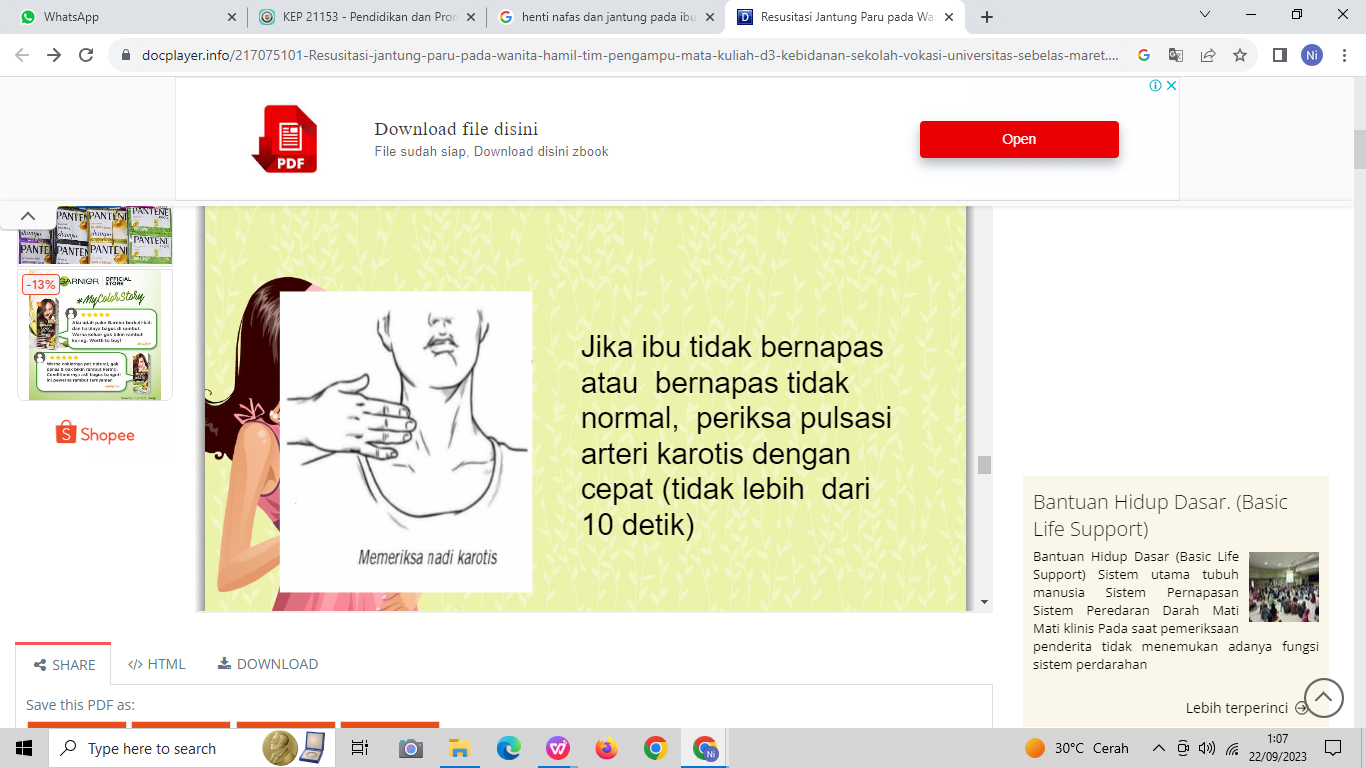 Bila nadi teraba namun ibu tidak bernapas atau megap-megap (gasping), berikan bantuan napas (ventilasi) menggunakan balon sungkup atau melalui mulut ke mulut  dengan menggunakan alas (seperti kain,  kasa) sebanyak satu kali setiap 5-6 detik.
Pastikan volume napas buatan cukup  sehingga pengembangan dada terlihat. Cek  nadi arteri karotis tiap 2 menit.
Bila nadi tidak teraba, segera lakukan resusitasi kardio pulmoner
Resusitasi kardio pulmoner dengan usia kehamilan >20 minggu  dilakukan dalam posisi ibu miring ke kiri  sebesar 15-30 derajat.
Penekanan dada dilakukan di  pertengahan sternum.
Kompresi dilakukan dengan cepat dan  mantap, menekan sternum sedalam 5  cm dengan kecepatan 100-120x/menit.
Setelah 30 kali kompresi, buka kembali jalan nafas lalu berikan 2 kali ventilasi dengan menggunakan balon sungkup atau melalui mulut ke mulut  dengan alas. Tiap ventilasi diberikan  dalam waktu 1 detik.
Berikan ventilasi yang cukup sehingga  pengembangan dada terlihat.
Kemudian lanjutkan kompresi dada  dan ventilasi dengan perbandingan  30 : 2.
Pasang intravena 2 jalur (bila perlu dan bila mungkin), menggunakan jarum besar no 16 atau 18) atau ukuran terbesar yang tersedia dan berikan cairan sesuai dengan kebutuhan ibu
Tindakan resusitasi kardiopulmoner diteruskan hingga tim yang lebih terlatih untuk menangani henti nafas dan henti  jantung telah datang dan mengambil alih tindakan,  ATAU

Tidak didapatkannya respon setelah 30 menit, ATAU

Penolong kelelahan, ATAU

Ibu menunjukkan tanda-tanda kembalinya kesadaran, misalnya  batuk, membuka mata, berbicara atau bergerak secara sadar DAN  mulai bernapas normal, ATAU

Adanya tanda-tanda kematian, misal adanya lebam
Lanjutkan Tatalaksana  dengan :
Berikan oksigen
Pasang kanul intravena (bila  sebelumnya tidak berhasil dilakukan) dan berikan cairan  sesuai kondisi ibu
Lanjutkan pemantauan untuk memastikan ibu tetap bernapas  normal
Setelah ibu stabil, lakukan evaluasi kemungkinan penyebab hilangnya kesadaran ibu, antara lain :
Perdarahan hebat  (paling sering)
Penyakit  tromboemboli
Penyakit jantung
Sepsis
Keracunan obat (contoh: magnesium  sulfat, anestesi lokal)
Eklampsia
Perdarahan intrakranial
Anafilaktik
Gangguan metabolik/ elektrolit (contoh: hipoglikemia)
Hipoksia karena  gangguan jalan napas  dan/atau penyakit paru
Lakukan pemeriksaan lanjutan, misalnya  USG abdomen  untuk melihat perdarahan intra abdomen tersembunyi.
Atasi penyebab penurunan kesadaran atau rujuk bila fasilitas tidak memungkinkan
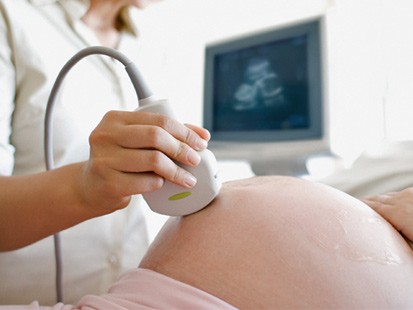 KEGAWATDARURATAN PEDIATRIK
PERTOLONGAN TERSEDAK PADA ANAK
DEFINISI
Tersedak (choking) adalah suatu kondisi masuknya benda asing kedalam saluran pernafasan. Beberapa benda yang sering membuat tersedak pada anak yaitu potongan makanan kecil (kacang, duri ikan), baterai yang berukuran kecil (baterai pada jam tangan), dan mainan yang berukuran kecil (roda mobil-mobilan).
GEJALA
Beberapa gejala yang dapat terjadi akibat tersedak, antara lain gangguan pernafasan yang terjadi tiba-tiba saat anak sedang bermain atau sedang makan seperti batuk, sesak nafas, suara serak yang apabila tidak ditangani dengan baik menimbulkan henti nafas atau bayi tampak biru pucat.
PERTOLONGAN PERTAMA PADA BAYI/ANAK TERSEDAK
Tata cara yang disarankan yaitu menepuk punggung dan dada atau menekan area perut untuk mengeluarkan sumbatan. Jika tidak ada perubahan, lakukan CPR (Cardiopulmonary resuscitation) atau pemberian napas buatan. Harus diperhatikan bahwa bayi berusia di bawah dua belas bulan memiliki prosedur penanganan yang berbeda dengan anak berusia di atas satu tahun.
MENILAI SITUASI
Biarkan bayi batuk. Jika bayi batuk atau muntah, artinya jalur pernapasannya hanya tersumbat sebagian sehingga ia tidak sepenuhnya mengalami kekurangan oksigen. Jika ini yang terjadi, biarkan bayi tetap batuk, karena batuk merupakan cara paling efektif mengeluarkan sumbatan.
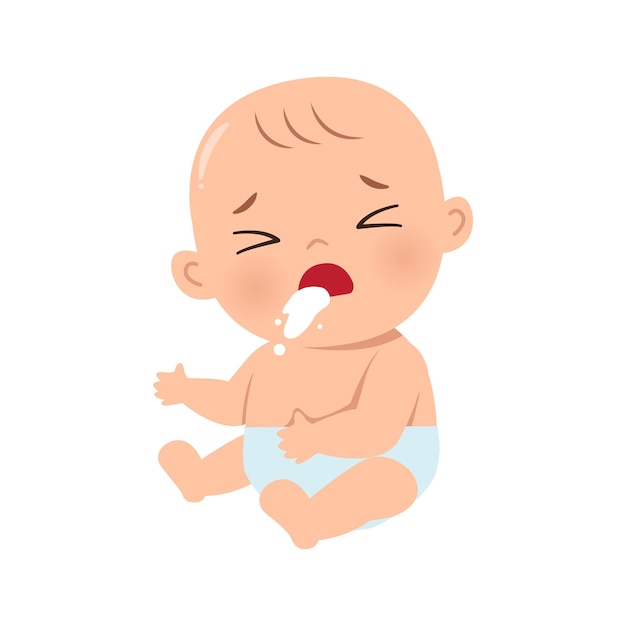 MENILAI SITUASI
Carilah gejala-gejala tersedak. Jika bayi tidak mampu menangis atau mengeluarkan suara, jalur pernapasannya sepenuhnya tersumbat sehingga bayi tidak akan mampu mengeluarkan sumbatan dengan batuk. Gejala-gejala lainnya yang menandakan bayi tersedak yaitu:
Mengeluarkan suara yang terdengar berat atau ketidakmampuan mengeluarkan suara sama sekali.
Memegangi tenggorokan.
Kulit menjadi merah terang atau biru pucat.
Bibir dan kuku memucat.
Tidak sadarkan diri.
MENILAI SITUASI
Jangan coba-coba mengeluarkan sumbatan menggunakan tangan. Jangan coba-coba mengeluarkan sumbatan dengan memasukkan tangan ke tenggorokan bayi. Ini akan menyebabkan objek yang tersumbat semakin masuk ke dalam, dan merusak tenggorokan bayi.
Hubungi layanan darurat jika memungkinkan. Setelah yakin bahwa bayi tersedak, langkah berikutnya yaitu melakukan pertolongan pertama darurat. Jika bayi terlalu lama mengalami kekurangan oksigen, bayi akan kehilangan kesadaran dan bisa menderita kerusakan otak bahkan kematian. Dalam situasi darurat seperti ini, sangat penting untuk memanggil tenaga medis terlatih sesegera mungkin.
Melakukan Pertolongan Pertama pada Bayi di Bawah Satu Tahun
Posisikan bayi dengan benar. Saat melakukan pertolongan pertama pada bayi di bawah satu tahun, topanglah kepala dan lehernya selama melakukan pertolongan pertama. 
Langkah-Langkah :
Selipkan salah satu lengan di bawah punggung bayi sehingga kepala bayi tersangga oleh tangan dan punggung bayi bertumpu pada lengan atas.
Letakkan lengan yang satunya di sepanjang bagian depan tubuh bayi sehingga badan bayi diapit di antara kedua lengan. Gunakan tangan yang berada di bagian atas untuk menggenggam rahang bayi di antara jempol dan jari-jari tangan, tanpa menutup jalur pernapasannya.
LANJUTAN...
Perlahan balikkan bayi sehingga bayi menelungkup pada lengan yang satunya. Tetap topang kepala bayi pada rahangnya.
Letakkan lengan di atas paha untuk topangan tambahan dan memastikan kepala bayi lebih rendah dari keseluruhan tubuhnya.
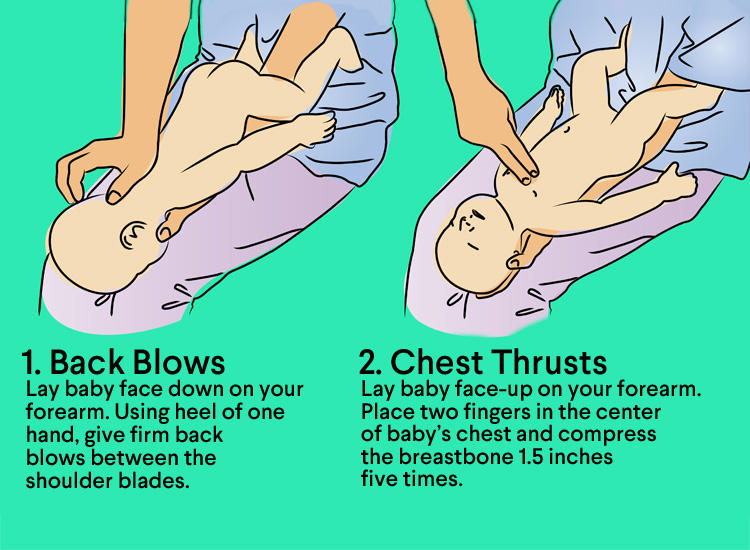 Lakukan lima tepukan punggung (back blows). Tepukan pada punggung membuat tekanan dan getaran pada jalur pernapasan bayi, yang dapat mengeluarkan benda yang tersumbat.
Untuk melakukan tepukan punggung pada bayi di bawah dua belas bulan:
Gunakan tumit tangan untuk menepuk punggung bayi dengan kuat, di antara tulang belikat. Pastikan kepala bayi ditopang dengan benar saat melakukan tindakan ini.
Ulangi gerakan ini hingga lima kali. Jika benda yang tersumbat tidak kunjung keluar, lakukan entakan dada (chest thrust).
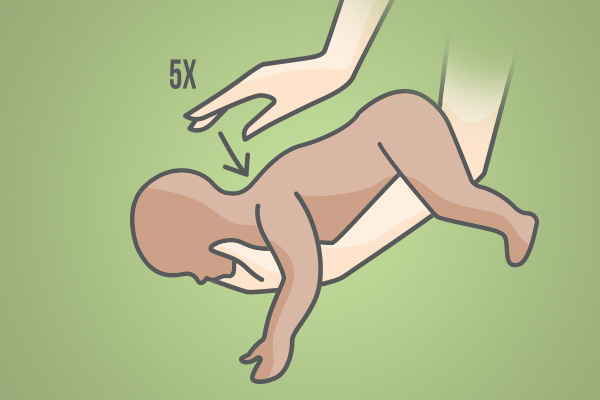 Kembalikan posisi bayi. Sebelum melakukan entakan dada, Anda harus membalikkan bayi kembali. Untuk melakukan ini:
Letakkan lengan yang sebelumnya digunakan untuk menepuk lima kali di sepanjang punggung bayi dan pegang bagian belakang kepala bayi dengan tangan Anda.
Perlahan balikkan bayi, dengan menjaga tangan dan lengan tetap menempel pada bagian depan tubuh bayi.
Rendahkan lengan yang menyangga punggung bayi sehingga bertumpu pada paha. Jangan lupa, pastikan kepala bayi lebih rendah dari keseluruhan tubuhnya.
Lakukan lima entakan dada (chest thrust). Entakan dada mendorong udara keluar dari paru-paru bayi, yang dapat mengeluarkan benda yang tersumbat. Untuk melakukan tekanan dada pada bayi di bawah satu tahun :
Letakkan dua atau tiga ujung jari di tengah-tengah dada bayi, tepat di bawah puting.
Dorong ke arah dalam dan atas, berikan entakan yang cukup pada dada bayi sedalam hingga 4 cm. Biarkan dada bayi kembali ke posisi normal sebelum mengulangnya hingga lima kali.
Saat mengentak dada bayi, pastikan gerakannya kuat dan terkendali, alih-alih menyentak-nyentak tak beraturan. Jari-jari harus bersentuhan dengan dada bayi setiap saat.
Ulangi hingga sumbatan keluar. Lakukan lima tepukan punggung dan lima entakan dada secara selang-seling hingga benda keluar, bayi mulai menangis atau batuk, atau layanan darurat tiba.
Jika bayi hilang kesadaran, lakukan CPR. Jika bayi tidak memberikan reaksi dan layanan darurat belum juga datang, Anda harus melakukan CPR. Perlu diketahui CPR yang dilakukan pada bayi kecil berbeda dengan yang dilakukan pada orang dewasa.
Melakukan Pertolongan Pertama pada Anak di Atas Satu Tahun
Lakukan lima tepukan punggung. Untuk memberikan pertolongan pertama pada anak di atas satu tahun, duduk atau berdirilah di belakang anak dan letakkan satu lengan secara diagonal di depan dada anak. Sandarkan anak ke depan sehingga anak bersandar pada lengan Anda. Dengan tumit tangan Anda yang satunya, berikan lima tepukan yang kuat dan tegas pada punggung anak, tepat di antara tulang belikat. Jika sumbatan tidak keluar, lakukan tekanan perut (abdominal thrust).
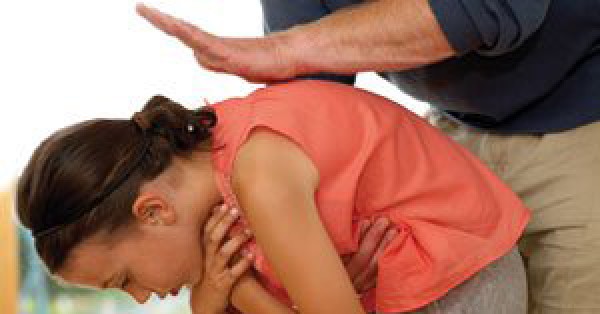 Lakukan lima tekanan perut. Tekanan perut, juga dikenal sebagai Heimlich maneuver, bekerja dengan cara mendorong udara ke luar paru-paru, dalam upaya untuk mengeluarkan sumbatan dari jalur pernapasan. Ini aman dilakukan pada anak di atas satu tahun. Untuk melakukan tekanan perut :
Berdiri atau duduklah di belakang anak dan lingkarkan lengan Anda pada pinggang anak.
Kepalkan satu tangan dan letakkan dengan kuat pada perut anak, jempol berada di dalam kepalan, sedikit di atas pusar.
Genggam kepalan tangan dengan tangan yang satunya dan lakukan tekanan yang cepat ke arah atas dan bawah perut anak. Gerakan ini akan mendorong udara dan benda tersumbat akan tertiup akan keluar dari saluran pernapasan.
Untuk anak yang lebih kecil, hati-hatilah untuk tidak menekan tulang dada, karena dapat menyebabkan cedera. Tangan tetap di atas pusar.
Ulangi hingga lima kali.
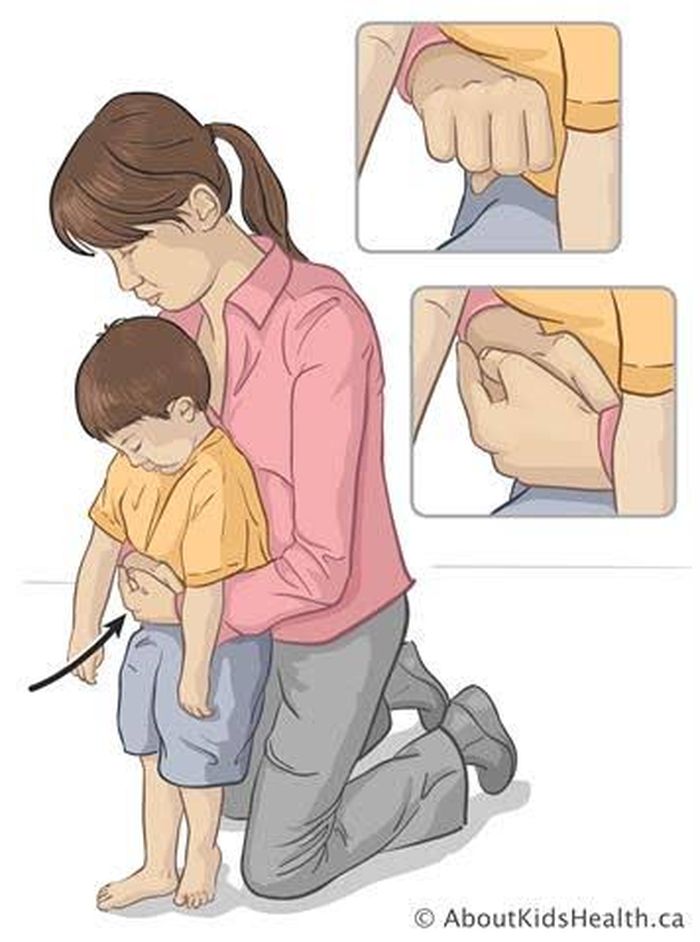 Ulangi hingga sumbatan keluar atau anak mulai batuk. Jika anak masih tersedak setelah lima tepukan punggung dan lima tekanan perut, ulangi keseluruhan prosedur dan lanjutkan hingga benda keluar, anak mulai batuk, menangis atau bernapas, atau layanan darurat tiba.
Jika anak tidak memberi reaksi, lakukan CPR. Jika anak masih tidak bisa bernapas dan kehilangan kesadaran, Anda harus melakukan CPR secepat mungkin.
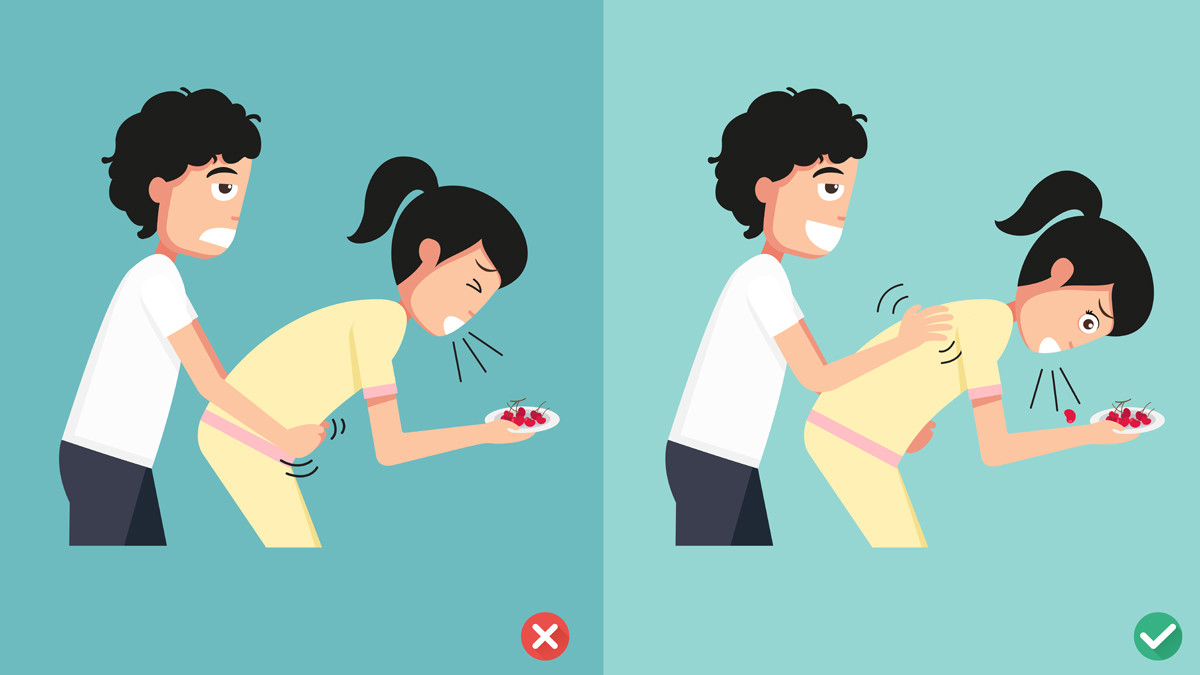 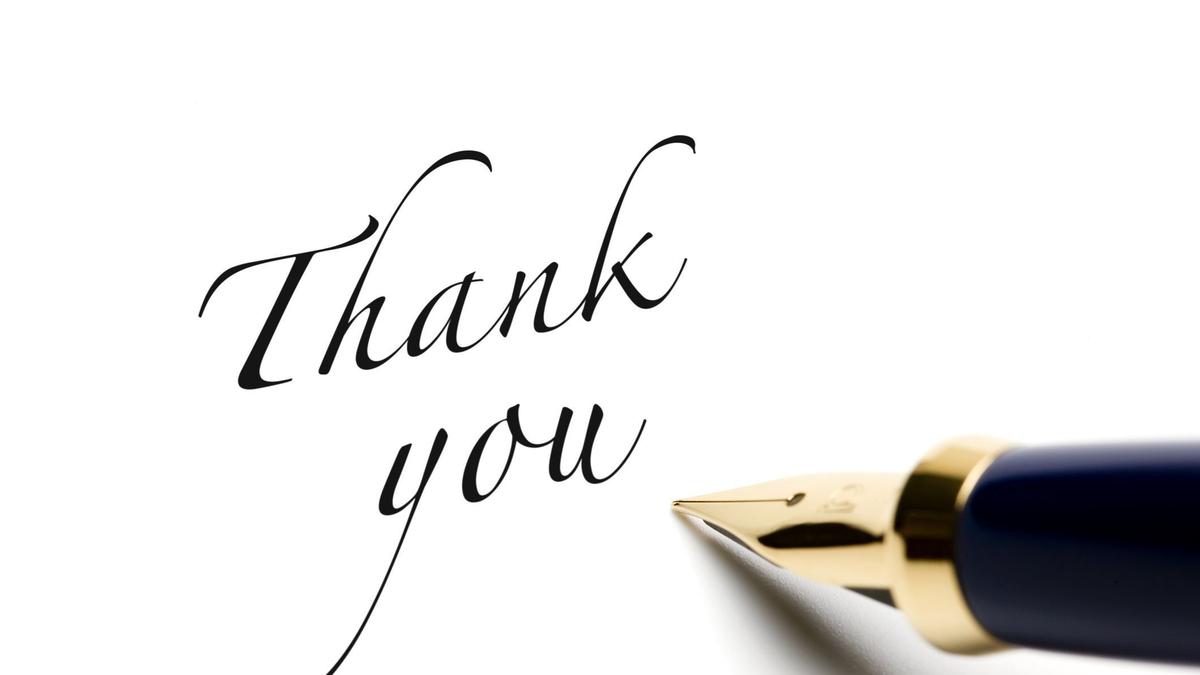